第八單元    台灣當代舞團
林懷民與雲門舞集
雲門舞集
台灣現代舞的代表


台灣的文化大使


國際舞台上的台灣
雲門舞集的簡介
1.一九七三年春天，林懷民以中國最古老的舞名，雲門，作為現代舞團的名稱。這是台灣第一個職業舞團，也是所有華語社會的第一個當代舞團。
中國傳統文化是雲門舞集藝術的母體；文學經典、歷史、傳說和民間故事，都是林懷民創作的泉源。多齣舞作因受歡迎，一再搬演，成為兩三代人的共同記憶。
他們的訓練包括現代舞、芭蕾、京劇動作、太極導引、靜坐、拳術與書法；他們以精湛的舞技和獨特的身體語言，在國際上備受好評。
雲門是國際重要藝術節的常客，多年來，在歐美亞澳各洲舞台上演出一千六百多場
歐美舞評認為雲門是「亞洲第一當代舞團」（倫敦時報），讚譽「雲門之舞，舉世無雙！」（歐洲舞蹈雜誌）
雲門舞集創辦人-林懷民
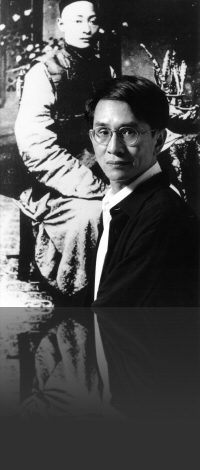 林懷民簡介
雲門舞集創辦人暨藝術總監
享譽國際的台灣編舞家林懷民，十四歲發表第一篇小說，是六、七○年代台北文壇矚目的作家。
他在留學美國期間，修習現代舞，一九七三年在台北創辦「雲門舞集」，帶動了台灣現代表演藝術的發展。
在他七十多齣舞蹈作品中，《行草》、《行草  貳》、《竹夢》、《水月》、《家族合唱》、《流浪者之歌》、《九歌》、《紅樓夢》、《白蛇傳》，皆已出版DVD，發行全球。

《歐洲舞蹈》雜誌在一九九一年將林懷民選為「二十世紀編舞名家」，《柏林晨報》認為他是「亞洲最重要的編舞家」。
林懷民的其他獎項及榮銜，包括有「亞洲諾貝爾獎」之稱的麥格塞塞獎、《時代》雜誌「亞洲英雄人物」、世界十大傑出青年、
從古典到現代~雲門舞集作品簡介
白蛇傳:取材自家喻戶曉的民間故事
紅樓夢:取材自著名古典文學作品
九歌:由屈原的《九歌》出發，發展出融合古今、荷花與燭光、神話與詩的舞作。
流浪者之歌:被譽為林懷民的「黃金之舞」
水月:由「鏡花水月畢竟總成空」的偈語獲得靈感作舞。
行草:是ㄧ齣由書法汲取靈感舞出水墨的靈動之美。
薪傳：明代天啟四年，顏思齊在今天的嘉義縣境內，建立了笨港十寨。這是先民在台灣建立基業的開端
射日:取材自泰雅族的神話
家族合唱:以近兩百幅台灣老照片和各種方言口述歷史為背景的舞劇，描繪出台灣的「視覺風景」
欣賞「薪傳」   ~  舞台灣的歷史  跳先民的故事
明代天啟四年，顏思齊率漳泉人士，在今天的嘉義縣境內，建立了笨港十寨。這是先民在台灣建立基業的開端。

為了紀念這一段歷史，一九七八年十二月十六日，雲門舞集特別挑選嘉義體育館，作為「薪傳」首演的地方。

「薪傳」共分「序幕」、「唐山」、「渡海」、「拓荒」、「野地的祝福」、「死亡與新生」、「耕種與豐收」與「節慶」等八段，段落之間不落幕，不休息。

為了紀念這一段歷史，一九七八年十二月十六日，雲門舞集特別挑選嘉義體育館，作為「薪傳」首演的地方